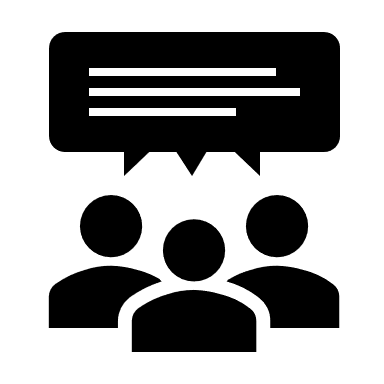 Behavioral Health Clinician, Community Health Worker, & Family Partner Gathering

April 16, 2020
Agenda
Brief Intros & Forum Info
Queue
Survey Results
Texting Best Practices, Part #2
Discussion Topic from the Queue
Questions, Comments, Resources to Share, & Next Steps
2
[Speaker Notes: Intros – anyone who didn’t have a chance to introduce last week – Name, Health Center, Role, One thing that has changed about my life since the global pandemic
Intro to the forum – Review of feedback from last week
Format for today involves brief didactic content and space for discussion. This format is amendable, and we encourage feedback. If it would be helpful to make space, for instance, for case discussions, please feel free to convey that.
Other important things to be mindful of:
	Make yourself comfortable. If you need to move/stretch/walk around out to take care of yourself, please do so.
	Minimize distractions. Mute mic when you aren’t speaking.
	We want to see and hear you! Please use video and participate! Also, feel free to use the chat box if that is more comfortable. Don’t hesitate to jump in with questions or comments during didactic portions.]
Queue
Frequency of sessions
Using Doximity
Self-care
Working with young children remotely
Collaborating with other providers and agencies during this time
Engaging patients and families who are not native speakers; using interpreters via telehealth
How to best make use of remote time including attending trainings, etc
Cohesion and team-building within care teams when everyone is off-site
Family therapy via telehealth
Group therapy via telehealth
Practicing particular interventions, such as BRANCH, via telehealth
Assessing safety remotely
3
[Speaker Notes: We will keep a running queue, and there will never be enough time, but we will be mindful of the topics that folks want to address and make space for them over the course of the Learning Community]
Survey Results
What was most useful for you during today’s forum?
PowerPoint slides
Resources for families
Hearing how other sites are using telehealth communication
Connecting with everyone
Discussing telehealth best practices
General check-in
Experiencing the TEAM UP community
Tips on setting up privacy for patient care in telehealth visits
What was least useful for you during today’s forum?
Nice to hear introductions but took a long time
All felt useful
Sound/technology issues
4
Survey Results
How well did the online platform serve this type of learning, on a 0-10 scale? 7.2
How interested are you in participating in future forums like this, on a 0-10 scale? 8
What would support your engagement in future forums?
Submit discussion questions prior to session and receive notification of which topics are selected for discussion
Separate workgroups for BHCs and CHWs/FPs for certain topics
Felt easy to engage
Very focused topics
Depends on workload
Small group breakouts
Zoom video was very helpful
Looking forward to future groups
Structure around how people can take turns talking
Send slides prior to call
5
Survey Results
What topics would you like to see addressed in future forums?
How to support kids or adults who don’t feel that home is a safe or supportive environment
How to engage younger children in telehealth
All information is useful
Overcoming barriers
What is and is not working
Working with interpreters via telehealth
Assessing for safety via telehealth
Collaborating with other agencies such as DCF
Barriers to communication
Resources for clients
Team building when in person collaboration isn’t an option
Deep dive into clinical content
6
Survey Results
We want to tailor these to best meet the needs of the group. Please share comments, ideas, or other feedback.
Workload changes due to current situations and needs of the clients. How we worked with clients, communities, BHCs, providers, etc changes and we have to work according to urgent needs and situations
Introductions used too much of the forum
How to engage patients and families who are not native English speakers, how to effectively utilize interpreters
Everything TEAM UP related is very much needed and is quite interesting!
Early Childhood Mental Health and conducting BRANCH sessions remotely
7
Telehealth Best Practices, Part #1
Texting Best Practices
Setting boundaries with text messages is critical, given how casually people are accustomed to using texting. 
Be clear on how often you will respond to texts.
Be clear on content that is appropriate and inappropriate for text medium.
Keep your language straightforward. Avoid using emojis, memes, or other forms of social media content.
Do not include PHI
Make sure you are texting the person you intend to text!
What else?
8
[Speaker Notes: Which of these are you already doing?
What have you noticed about the process so far?]
Discussion Topic from the Queue
Determining the frequency of telehealth sessions
This new mode of care delivery presents an opportunity to review treatment goals & plan, what feels useful to the client, what feels stagnant, and what, if anything, has changed. As always, co-creating the process with the client predicts the best outcomes.

How well does this medium serve our therapeutic sessions?
Are there ways we need to shift our focus, given that we aren’t in person?
What is important to you to address during this period of time?
What purposes and needs does our session serve right now?
What natural resources and alternative ways do you have of meeting those needs?
9
[Speaker Notes: What are you considering? How are you co-creating a treatment plan with your client?]
Questions, Comments, Resources to Share, & Next Steps
10
[Speaker Notes: What questions do you have for TEAM UP? For each other?

What resources do you want to share with your colleagues today that may help through this period?

What would you like to see more of in these forums? We will follow up with a survey to best tailor these activities to your needs.]
Questions, Comments, Resources to Share, & Next Steps
Small group breakouts to begin next week!

We want to hear from you! 
https://www.surveymonkey.com/r/DP8B9C6

Coming soon: BHC and CHW/FP Forums on the TEAM UP website
11
TEAM UP Clinical Team
Michelle Durham, Clinical Director
Michelle.Durham@bmc.org

Sonia Erlich, Manager of Clinical Role Development
Sonia.Erlich@bmc.org

Betsy Groves, Early Childhood Consultant
Bmcgrove@bu.edu
12